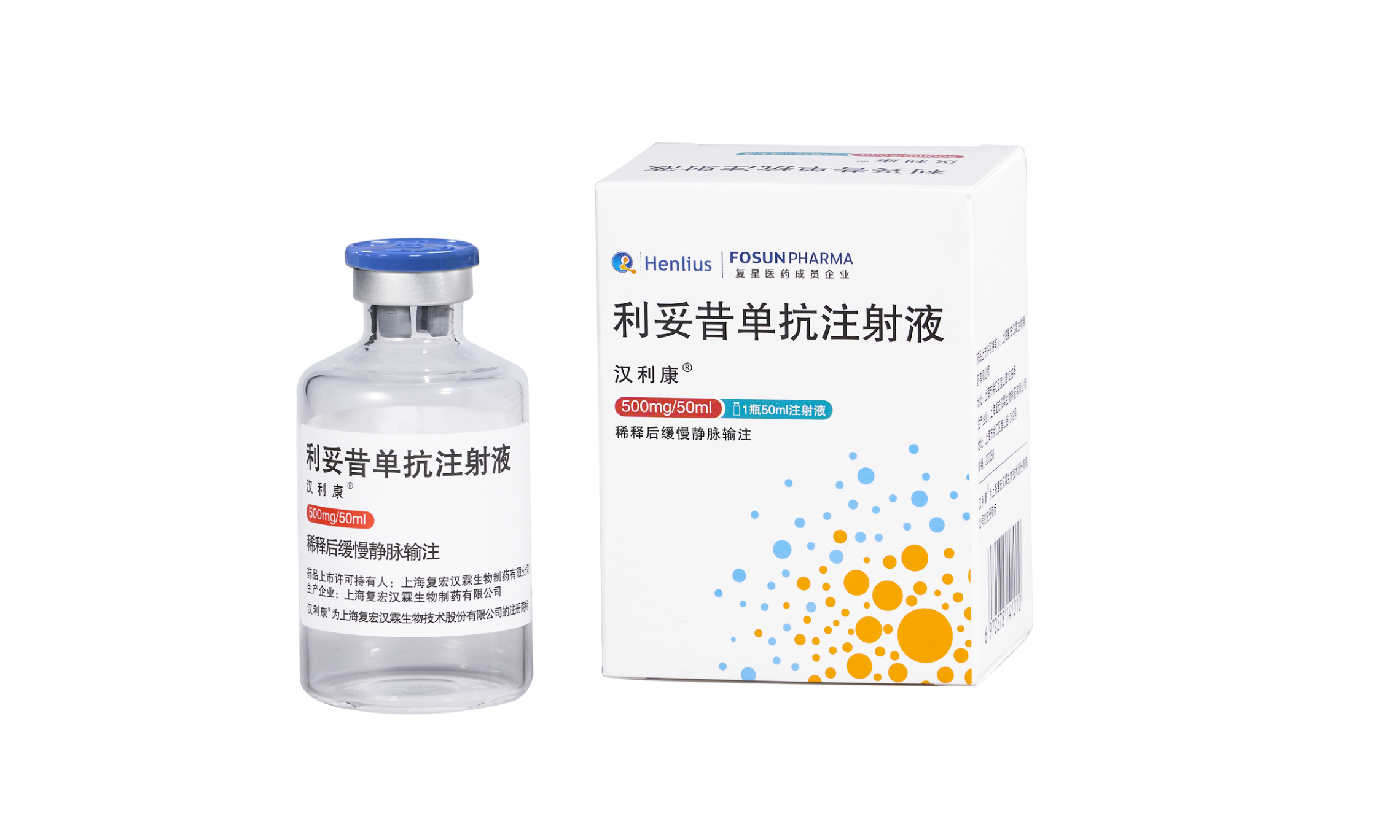 利妥昔单抗注射液
（汉利康）
企业名称：上海复宏汉霖生物制药有限公司
销售公司：江苏复星医药销售有限公司
目 录CONTENS
01 药品基本信息
02   安全性
03   有效性
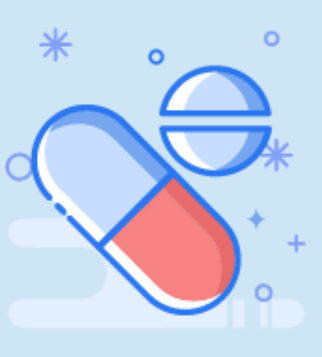 04   创新性
05   公平性
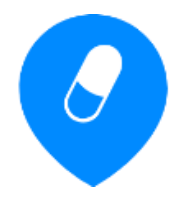 01
通用名：利妥昔单抗注射液
注册规格：500mg/50ml； 100mg/10ml
中国大陆首次上市时间：2000年4月
目前大陆地区同通用名药品的上市情况：共3家
全球首个上市国家/地区及上市时间：美国 1997年 
是否为OTC药品：否
参照药品建议：托珠单抗（雅美罗）
药品基本信息
Basic Information
药品基本信息
0 1
适应症
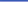 非霍奇金淋巴瘤（已在国家医保）：先前未经治疗的CD20 阳性III-IV 期滤泡性非霍奇金淋巴瘤，患者应与化疗联合使用。初治滤泡性淋巴瘤(FL)患者经利妥昔单抗联合化疗后达完全或部分缓解后的单药维持治疗，复发或化疗耐药的滤泡淋巴瘤。CD20 阳性弥漫大B细胞性非霍奇金淋巴瘤(DLBCL)应与标准CHOP 化疗(环磷酰胺、阿霉素、长春新碱、强的松)8 个周期联合治疗。
慢性淋巴细胞白血病（不在国家医保）：与氟达拉滨和环磷酰胺(FC)联合，治疗先前未经治疗或复发性/难治性慢性淋巴细胞白血病(CLL)患者
类风湿关节炎（RA）（拟申请纳入国家医保） ：与甲氨蝶呤联合，用于一种及以上TNF-α抑制治疗不佳的中重度活动性RA成人患者
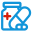 疾病基本情况（仅RA适应症）
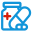 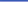 中国大陆类风湿关节炎（RA）发病率: 0.42%，总患病人群：约500万人[1]；随着病程的延长，残疾及功能受限发生率升高； RA不仅造成患者身体机能、生活质量和社会参与度下降，也给患者家庭和社会带来巨大经济负担。
用法用量
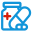 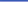 非霍奇金淋巴瘤：初治375mg/ ㎡ BSA，22天内给药4次；联合化疗每疗程375mg/㎡BSA，8疗程
慢性淋巴细胞白血病：联合FC化疗，28天一疗程，共计6个疗程，第一疗程375mg/ ㎡ BSA，后续500mg/ ㎡ BSA
类风湿关节炎（RA）：一个疗程包括两次静脉注射，每次1000mg，间隔两周；应在前一疗程后24周评价是否需要进一步治疗。若需接受后续疗程治疗，其间隔应不短于16 周。
[1]中华医学会风湿病学分会. 2018中国类风湿关节炎诊疗指南[J]. 中华内科杂志, 2018, 57(4):10.
不良反应（药品说明书）
最频繁的不良反应为 1 级或 2 级发烧、头痛、无力、疼痛、皮疹、喉炎、鼻炎、感觉异常、低血压和恶心。 但也有3 级或 4 级的低血压和高血压
输注相关不良反应
淋巴瘤合并乙肝患者-全程管理、肝病专科支持、实时监测、预防性治疗等情况下使用利妥昔单抗
利妥昔单抗相关间质性肺炎-及早发现处理、最好预防、呼吸科支持
利妥昔单抗的不良反应可预测，可预防，可控制，可管理
02
安全性
Security
注：不良反应发生率：很常见，≥1/10；常见，≥1/100-<1/10；不常见，≥1/1000-<1/100。
汉利康 ® 利妥昔单抗注射液说明书
不良反应（III期临床研究）
利妥昔单抗常见不良反应发生率低
3/4级延迟中性粒细胞减少和低丙球蛋白血症发生率分别为2.4%和0.9%， 且这些不良反应可进行控制和管理
3级、4级、5级感染发生率分别为3.9%、0.4%、0.2%
02
安全性
Security
安全性方面主要优势
上市近30年来，临床广泛使用，未发生重大不良反应事件。
利妥昔单抗为淋巴瘤治疗多药联合方案中重要组成；给药方便；静脉给药患者依从性良好。
Witzens-Harig M, et al. Ann Hematol 2014; 93(10):1717-1724.
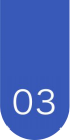 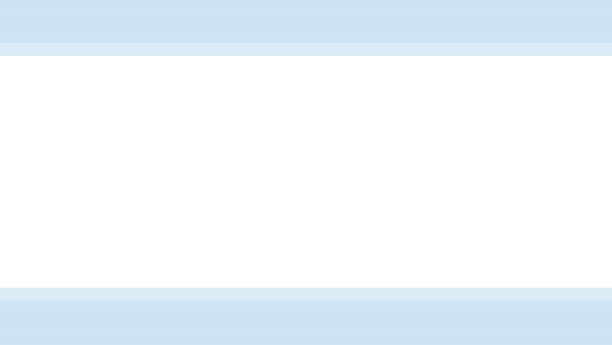 临床疗效
利妥昔单抗单药或联合甲氨蝶呤（MTX）或联合环磷酰胺与MTX单药组相比，在24周和48周时显著改善类风湿关节炎（RA）症状[1]。
利妥昔单抗加MTX组对抗TNF治疗失败的活动性RA与安慰剂加MTX组相比，在ACR 20, 50,70显著改善临床症状，差异有统计学意义；欧洲抗类风湿关节炎联盟评分中度和良好反应的利妥昔单抗组(65%)与安慰剂组(22%)比较有显著差异[2] 。
疗效优势：
经生物制剂DMARDs 或靶向合成 DMARDs 治疗 6 个月左右可达标；
达标后复发率：不减量=减量<直接停药
有1/3~1/2的RA患者在停药后1年内仍处于临床缓解或低疾病活动度
在减量过程中，如RA患者处于持续临床缓解状态 1年以上，临床医师和患者可根据实际情况讨论是否停用（2C）
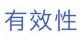 指南推荐
类风湿关节炎领域
MTX:甲氨蝶呤
TNF:肿瘤坏死因子
RA:类风湿性关节炎
ILD:间质性肺病
ACR：美国风湿病学会
DMARDs：病情缓解抗风湿药
[1]Edwards JC et.Efficacy of B-cell-targeted therapy with rituximab in patients with rheumatoid arthritis.N Engl J Med 2004;350:2572-81.
[2]ARTHRITIS & RHEUMATISM Vol. 54, No. 9, September 2006, pp 2793–2806.                                              [3]2018年中国类风湿关节炎诊治指南
[4]Arthritis & Rheumatology Vol. 73, No. 7, July 2021, pp 1108–1123                                                                [5] . J Rheumatol, 2015,42(11):2012-2022
[6]Ann Rheum Dis. 2020 Jan 22.
创新点：
原研利妥昔单抗针对于类风湿关节炎适应症的治疗仅在美国和欧盟获批，未在中国上市。汉利康®在开发现有适应症的基础上，针对类风湿关节炎展开Ⅱ/Ⅲ临床试验，以差异化的开发策略，为国内风湿免疫治疗开辟了新路径。
优势：
国内治疗类风湿关节炎首个B细胞靶向清除生物制剂，填补中国类风湿关节炎（RA）患者治疗靶向B细胞疗法空白，为患者带来全新的治疗机制药物选择。
04
创新性
Innovativeness
类风湿关节炎的年发病患者总数：约500万人，中国大陆地区发病率为0.42%，男女患病比率约为1∶4，随着病程延长致残率也会逐渐上升；病程：1~5年、5~10 年、10~15 年及≥15 年致残率分别为：18.6%、43.5%、48.1%、61.3%[1]。目前 1/3患者TNF-α抑制剂治疗不理想，急需新的靶点药物。

弥补药品目录短板：原研利妥昔单抗针对于类风湿关节炎适应症的治疗仅在美国和欧盟获批，未在中国上市。汉利康®在开发现有适应症的基础上，针对类风湿关节炎展开创新性临床试验，以差异化的开发策略，为国内风湿免疫治疗开辟了新路径，是迄今中国唯一获批RA适应症利妥昔单抗。弥补了国内无B细胞靶向清除治疗类风湿关节炎的空白。

临床管理难度：利妥昔单抗1,15天给药2次，药物疗效持续半年，在给药频次上克服原治疗方案每天或每周给药，患者服药依从性高，临床便于便利等。
05
公平性
Fairness
[1]中华医学会风湿病学分会. 2018中国类风湿关节炎诊疗指南[J]. 中华内科杂志, 2018, 57(4):10.